Peer-to-Peer Data Management
COMP3211 Advanced Databases
Dr Nicholas Gibbins – nmg@ecs.soton.ac.uk
2014-2015
Peer-to-Peer Characteristics
Autonomy
Query Expressiveness
Efficiency
Quality of Service
Fault-Tolerance
Security
2
Peer-to-Peer Characteristics
Autonomy
Query Expressiveness
Efficiency
Quality of Service
Fault-Tolerance
Security
Peers may join or leave at any time without restriction
Peers control the data they store
Peers control which other peers store their data
3
Peer-to-Peer Characteristics
Autonomy
Query Expressiveness
Efficiency
Quality of Service
Fault-Tolerance
Security
User may describe desired data at appropriate level of detail
Key lookup
Keyword search with ranking
Structured queries
4
Peer-to-Peer Characteristics
Autonomy
Query Expressiveness
Efficiency
Quality of Service
Fault-Tolerance
Security
Efficient use of resources
Lower cost
Higher throughput
5
Peer-to-Peer Characteristics
Autonomy
Query Expressiveness
Efficiency
Quality of Service
Fault-Tolerance
Security
User-perceived:
Completeness of results
Data consistency
Data availability
Query response time
6
Peer-to-Peer Characteristics
Autonomy
Query Expressiveness
Efficiency
Quality of Service
Fault-Tolerance
Security
Efficiency and quality maintained despite peer failures
Requires replication
7
Peer-to-Peer Characteristics
Autonomy
Query Expressiveness
Efficiency
Quality of Service
Fault-Tolerance
Security
Cannot rely on trusted servers!
Access controls
8
Reference Peer-to-Peer Architecture
Peer
Peer
Network Interface
Query
Manager
Query and Management Interface
Peer
LocalData
Peer
9
Data Management Issues
Data Location: peers must be able to refer to and locate data stored by other peers
Query Processing: given a query, discover peers that contribute relevant data and efficiently execute the query
Data Integration: access data despite heterogeneous schemas
Data Consistency: maintain consistency on duplicate data when replicating or caching
10
Overlay Networks
Peers connect to each other via an overlay network
Usually has different topology to underlying physical network
Concentrate on optimising communication over overlay network

Two common distinctions:
Pure versus hybrid
Structured versus unstructured
11
Pure versus Hybrid Networks
Pure Overlay Network
No differentiation between peers – all are considered equal

Hybrid Overlay Network
Some peers are given special tasks to perform
Also referred to as super-peer systems
12
Structured versus Unstructured Networks
Unstructured Overlay Network
Peers may communicate directly with any of their neighbours
Peers may join network by attaching to any other peer

Structured Overlay Network
Tightly controlled topology and message routing
Peers may only communicate with certain other peers
Peers may only join the network in certain places
13
Unstructured Peer-to-Peer Networks
Overlay network constructed in an ad hoc manner
Data placement is unrelated to overlay topology
Examples:
Gnutella, Freenet, BitTorrent, Kazaa

Fundamental issue of index management: 
Which peers hold which resources?
Centralised versus distributed
14
Centralised Index Management: Napster
Find resource R
Who has resource R?
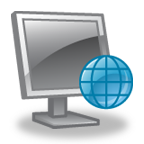 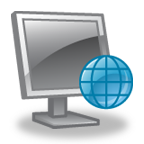 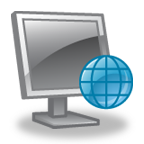 Give me resource R
Peer-23 has resource R
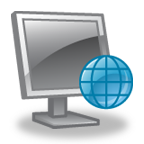 Here is resource R
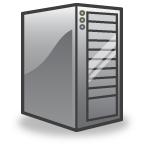 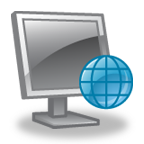 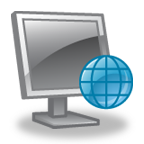 Index
server
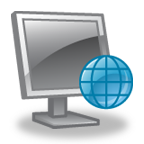 R
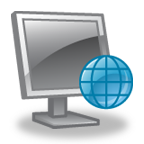 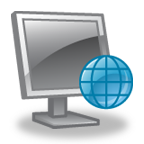 Peer-23
15
Centralised Index Management
P2P networks with centralised indexes are hybrid networks
Specialised peer for handling index
Not all peers are equal

Centralised indexes are problematic
Central point of failure (kill the index, kill the network)
Bottleneck (limits throughput)
16
Distributed Index Management: Gnutella
Find resource R
Who has resource R?
Who has resource R?
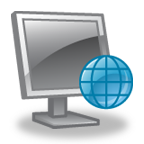 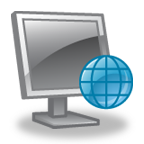 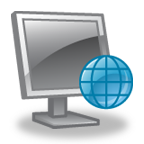 Who has resource R?
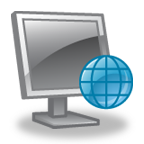 Here is resource R
Who has resource R?
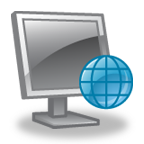 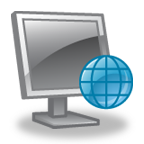 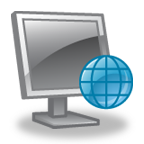 Who has resource R?
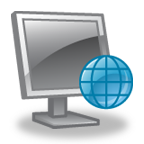 R
Who has resource R?
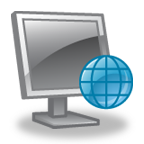 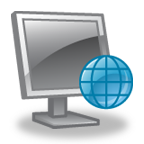 17
[Speaker Notes: Flooding of messages]
Distributed Index Management
Search neighbour using flooding or gossiping
Flooding
Each peer sends the request to all of its neighbours
Not scalable – heavy demands on network resources
Time-to-live (maximum number of hops) on messages
Gossiping
Each peer knows all other peers in network
Chooses one peer to pass on request
Request eventually propagated to all nodes
18
Super-Peer Networks
“Normal” peers index their content at super-peers
Super-peers conduct neighbourhood search
Single super-peer (original Napster, more or less)
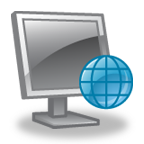 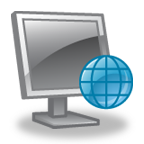 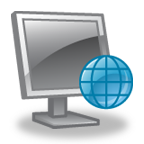 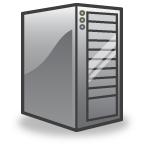 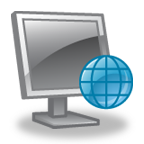 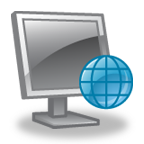 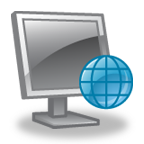 19
Super-Peer Networks
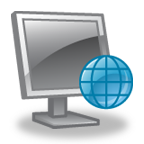 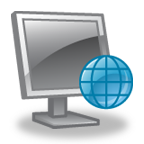 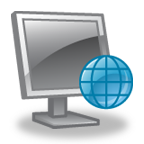 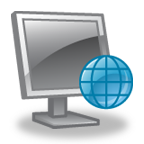 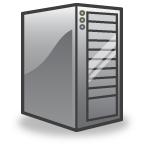 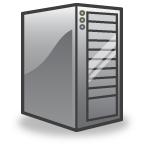 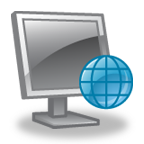 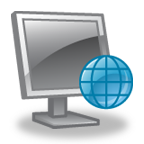 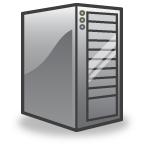 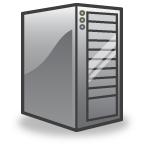 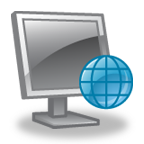 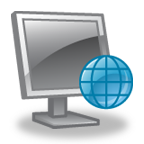 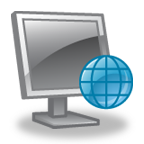 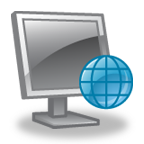 20
Structured Peer-to-Peer Networks
Address scalability shortcomings of unstructured networks

Distributed Hash Tables are most popular approach
Range of applications:
Peer-to-peer file sharing
Content distribution networks
Distributed file systems
21
Distributed Hash Tables
Provides a lookup service similar to a hash table
put(key, resource)
get(key) → resource
Hash of resource key used to locate peer holding that resource
Routing protocol used to locate target peer (requires that peers share routing information between themselves)
Several approaches, based on different routing geometries:
Ring, hypercube, tree
22
Chord: A ring geometry DHT
P1
Peers and keys are given m-bit hash identifiers
Peers and keys are then arranged into an identifier circle with at most 2m-1 nodes
Keys are stored at the first peer whose identifier is greater than the key’s identifier
0
P56
K54
P8
K54
55
7
K10
P51
K10
m=6
id: 0..63
P48
P14
47
15
P42
P21
39
23
K38
K38
K24
P38
31
K30
P32
K24
K30
23
Chord: A ring geometry DHT
P1
Each peer has a successor and predecessor
Successor chain used to find peer holding resource
X.get(k) {    peer = find-successor(k)    resource = peer.lookup(k)    return resource}
X.find-successor(k) {    if H(k) in (H(k), H(succ)]        return succ    else        return succ.find-successor(k)}
0
P8.find-successor(K54)
P8.get(K54)
P56
K54
P56.succ
P8
55
7
P1.succ
P51
P51.succ
P8.succ
K10
P48.succ
m=6
id: 0..63
P48
P14
47
15
P42.succ
P14.succ
P42
P38.succ
P21.succ
P21
39
23
P32.succ
K38
P38
31
P32
K24
K30
24
Chord: A ring geometry DHT
P1
Following successors gives linear search
Improve using a finger table:
Contains up to m entries
ith entry of peer n contains succ((n+2i-1) mod 2m)
0
P56
K54
P8
55
7
P51
K10
m=6
id: 0..63
P48
P14
47
15
P42
P21
39
23
K38
P38
31
P32
K24
K30
25
Join Queries in DHTs
Assume a binary join Q = R ⨝ S
Tuples of R and S are distributed across peers in system
HR, HS are the sets of peers storing tuples of R, S
Hres is the set of peers storing the output relation

Example algorithm: PIERjoin
Three phases: Multicast, Hash, Probe/Join
26
PIERjoin
Multicast Phase
Multicast Q to all peers in HR, HS
Hash Phase	
Each peer receiving Q scans its local tuples
Any tuples that match the predicate are sent to peers in Hres using put()
Probe/Join
Each peer in Hres inserts the new tuples into its local tuples, probes the other members to find matching tuples and constructs the joined tuples
27
[Speaker Notes: Similar to Parallel Hash Join]
Comparison of Peer-to-Peer System
28